Our Company Structure
THINGS ARE MADE TO HAPPEN
Chistopher Van
Marline Swan
Lucia Mendes
Diane Lorand
Kim Vander
Jupe Cantiq
Matt Justin
Jhon Moe
Manager
Officer
Editor
Designer
Writer
Collector
Advertising
Publisher
TREE INFOGRAPHICS
Write Here
Write Here
Write Here
Write Here
Write Here
Write Here
Write Here
Write Here
Write Here
TREE INFOGRAPHICS
Write Here
Write Here
Write Here
Write Here
Write Here
Write Here
Write Here
Write Here
Write Here
Write Here
Write Here
Write Here
TREE INFOGRAPHICS
INSERT TITLE
INSERT TITLE
INSERT TITLE
INSERT TITLE
INSERT TITLE
INSERT TITLE
INSERT TITLE
INSERT TITLE
INSERT TITLE
INSERT TITLE
Title Goes Here
Company Name
Description
Description
Description
Description
Description
Description
Description
Description
Description
PRESENT
PRESENT
PRESENT
OF THIS SCHEME, WE THANK YOU FOR YOUR READING, THE PROPOSAL
OF THIS SCHEME, WE THANK YOU FOR YOUR READING, THE PROPOSAL
OF THIS SCHEME, WE THANK YOU FOR YOUR READING, THE PROPOSAL
点击添加主题文字
Helen Harper
Liloo Stark
Alexander Lee
Max Fry
Anastasia Lee
Mike Freeman
Andy White
Lory Lee
Andy Freeman
MANAGER
MANAGER
MANAGER
MANAGER
MANAGER
MANAGER
MANAGER
MANAGER
PRESIDENT
Lory Stark
Max Factor
Helen Stark
Jenny Hue
MANAGER
MANAGER
MANAGER
MANAGER
Helen Harper
Alexander Lee
Anastasia Lee
Andy White
Andy Freeman
MANAGER
MANAGER
MANAGER
MANAGER
PRESIDENT
Lory Stark
Max Factor
Max Factor
Loo Chang
Helen Stark
Jenny Hue
MANAGER
MANAGER
MANAGER
MANAGER
MANAGER
MANAGER
Andy Freeman
PRESIDENT
Lory Stark
Max Factor
Max Factor
Loo Chang
Anastasia Lee
Andy White
Helen Stark
Jenny Hue
MANAGER
MANAGER
MANAGER
MANAGER
MANAGER
MANAGER
MANAGER
MANAGER
Andy Freeman
PRESIDENT
Lory Stark
Max Factor
Helen Stark
Jenny Hue
MANAGER
MANAGER
MANAGER
MANAGER
Project Name
information
Project Name
information
Project Name
information
Project Name
information
Project Name
information
Project Name
information
Project Name
information
Project Name
information
Titular
Manu facture
Manu fact that
Manu fact that
Manu fact that
Manu fact that
Manu fact that
Manu fact that
Manu fact that
Manu fact that
Manu
Manu facture
Andy Freeman
PRESIDENT
Lory Stark
Max Factor
Helen Stark
Jenny Hue
MANAGER
MANAGER
MANAGER
MANAGER
Project Name
information
Project Name
information
Project Name
information
Project Name
information
Project Name
information
Project Name
information
Project Name
information
Project Name
information
Project Name
information
Project Name
information
Project Name
information
Project Name
information
Title Text Block
Title Text Block
Title Text Block
Title Text Block
Title Text Block
Title Text Block
Title Text Block
Title Text Block
DEMO SUBTITLE TEXT
Title Text Block
DEMO SUBTITLE TEXT
DEMO SUBTITLE TEXT
DEMO SUBTITLE TEXT
DEMO SUBTITLE TEXT
DEMO SUBTITLE TEXT
DEMO SUBTITLE TEXT
DEMO SUBTITLE TEXT
DEMO SUBTITLE TEXT
DEMO SUBTITLE TEXT
DEMO SUBTITLE TEXT
DEMO SUBTITLE TEXT
DEMO SUBTITLE TEXT
Title Text Block
Title Text Block
Title Text Block
Title Text Block
Title Text Block
Title Text Block
Title Text Block
Title Text Block
Title Text Block
Title Text Block
Title Text Block
Title Text Block
DEMO SUBTITLE TEXT
Title Text Block
DEMO SUBTITLE TEXT
DEMO SUBTITLE TEXT
DEMO SUBTITLE TEXT
DEMO SUBTITLE TEXT
DEMO SUBTITLE TEXT
DEMO SUBTITLE TEXT
DEMO SUBTITLE TEXT
DEMO SUBTITLE TEXT
DEMO SUBTITLE TEXT
DEMO SUBTITLE TEXT
DEMO SUBTITLE TEXT
DEMO SUBTITLE TEXT
Title Text Block
Title Text Block
Title Text Block
Title Text Block
Title Text Block
Title Text Block
Title Text Block
Title Text Block
Title Text Block
Title Text Block
Title Text Block
Title Text Block
DEMO SUBTITLE TEXT
Title Text Block
DEMO SUBTITLE TEXT
DEMO SUBTITLE TEXT
DEMO SUBTITLE TEXT
DEMO SUBTITLE TEXT
DEMO SUBTITLE TEXT
DEMO SUBTITLE TEXT
DEMO SUBTITLE TEXT
DEMO SUBTITLE TEXT
DEMO SUBTITLE TEXT
Title Text Block
Title Text Block
Title Text Block
Title Text Block
Title Text Block
Title Text Block
Title Text Block
Title Text Block
Title Text Block
DEMO SUBTITLE TEXT
Title Text Block
DEMO SUBTITLE TEXT
DEMO SUBTITLE TEXT
DEMO SUBTITLE TEXT
DEMO SUBTITLE TEXT
DEMO SUBTITLE TEXT
DEMO SUBTITLE TEXT
DEMO SUBTITLE TEXT
DEMO SUBTITLE TEXT
DEMO SUBTITLE TEXT
Title Text Block
Title Text Block
Title Text Block
Title Text Block
Title Text Block
Title Text Block
Title Text Block
Title Text Block
Title Text Block
DEMO SUBTITLE TEXT
Title Text Block
DEMO SUBTITLE TEXT
DEMO SUBTITLE TEXT
DEMO SUBTITLE TEXT
DEMO SUBTITLE TEXT
DEMO SUBTITLE TEXT
DEMO SUBTITLE TEXT
DEMO SUBTITLE TEXT
DEMO SUBTITLE TEXT
Title Text Block
Title Text Block
PROJECT NAME
PROJECT NAME
PROJECT NAME
PROJECT NAME
Lorem ipsum dolor sit amet,
incididunt ut labore et dolore consectetur adipiscing elit, incididunt ut labore et dolore
Lorem ipsum dolor sit amet,
incididunt ut labore et dolore consectetur adipiscing elit, incididunt ut labore et dolore
Lorem ipsum dolor sit amet,
incididunt ut labore et dolore consectetur adipiscing elit, incididunt ut labore et dolore
Lorem ipsum dolor sit amet,
incididunt ut labore et dolore consectetur adipiscing elit, incididunt ut labore et dolore
PROJECT NAME
PROJECT NAME
PROJECT NAME
PROJECT NAME
Lorem ipsum dolor sit amet, labore et 
incididunt ut labore et dolore consectetur adipiscing elit, incididunt ut labore dolore
Lorem ipsum dolor sit amet, labore et 
incididunt ut labore et dolore consectetur adipiscing elit, incididunt ut labore dolore
Lorem ipsum dolor sit amet, labore et 
incididunt ut labore et dolore labore dolore consectetur adipiscing elit
Lorem ipsum dolor sit amet, labore et 
incididunt ut labore et dolore consectetur adipiscing elit, incididunt ut labore dolore
PROJECT NAME
Lorem ipsum dolor sit amet, labore et 
incididunt ut labore et dolore labore dolore consectetur adipiscing elit
PROJECT NAME
Lorem ipsum dolor sit amet, labore et 
incididunt ut labore et dolore consectetur adipiscing elit, incididunt ut labore dolore
MAX SHARK
LORY EDDISON
MAX FRY
PROJECT NAME
PROJECT NAME
Lorem ipsum dolor sit amet, labore et 
incididunt ut labore et dolore consectetur adipiscing elit, incididunt ut labore dolore
Lorem ipsum dolor sit amet, labore et 
incididunt ut labore et dolore consectetur adipiscing elit, incididunt ut labore dolore
MAX FACTOR
BOBBY SHERIDAN
ANTONY STARK
MARY WHITE
ENDY FREEMAN
MIMI STARK
Andy Freeman
PRESIDENT
Max Factor
Helen Stark
Lory Stark
MANAGER
MANAGER
MANAGER
Lorem ipsum dolor sit amet,
incididunt ut labore et dolore consectetur adipiscing elit, incididunt ut labore et dolore
Lorem ipsum dolor sit amet,
incididunt ut labore et dolore consectetur adipiscing elit, incididunt ut labore et dolore
Lorem ipsum dolor sit amet,
incididunt ut labore et dolore consectetur adipiscing elit, incididunt ut labore et dolore
Andy Freeman
Lory Stark
Tony Frank
Jee Soue
Danny Brown
Jenny Hue
Alex Lee
MANAGER
MANAGER
MANAGER
MANAGER
MANAGER
MANAGER
PRESIDENT
Max Factor
Helen Stark
Lory Stark
MANAGER
MANAGER
MANAGER
Helen Harper
Liloo Stark
Alexander Lee
Max Fry
Anastasia Lee
Mike Freeman
Andy White
Lory Lee
MANAGER
MANAGER
MANAGER
MANAGER
MANAGER
MANAGER
MANAGER
MANAGER
Andy Freeman
PRESIDENT
Lory Stark
Max Factor
Helen Stark
Jenny Hue
MANAGER
MANAGER
MANAGER
MANAGER
Helen Harper
Alexander Lee
Anastasia Lee
Andy White
MANAGER
MANAGER
MANAGER
MANAGER
Andy Freeman
PRESIDENT
Lory Stark
Max Factor
Max Factor
Loo Chang
Helen Stark
Jenny Hue
MANAGER
MANAGER
MANAGER
MANAGER
MANAGER
MANAGER
Andy Freeman
PRESIDENT
Lory Stark
Max Factor
Helen Stark
Jenny Hue
MANAGER
MANAGER
MANAGER
MANAGER
Project Name
information
Project Name
information
Project Name
information
Project Name
information
Project Name
information
Project Name
information
Project Name
information
Project Name
information
DEMO SUBTITLE TEXT
Title Text Block
DEMO SUBTITLE TEXT
DEMO SUBTITLE TEXT
DEMO SUBTITLE TEXT
DEMO SUBTITLE TEXT
DEMO SUBTITLE TEXT
DEMO SUBTITLE TEXT
DEMO SUBTITLE TEXT
DEMO SUBTITLE TEXT
DEMO SUBTITLE TEXT
DEMO SUBTITLE TEXT
DEMO SUBTITLE TEXT
DEMO SUBTITLE TEXT
Title Text Block
Title Text Block
Title Text Block
DEMO SUBTITLE TEXT
Title Text Block
DEMO SUBTITLE TEXT
DEMO SUBTITLE TEXT
DEMO SUBTITLE TEXT
DEMO SUBTITLE TEXT
DEMO SUBTITLE TEXT
DEMO SUBTITLE TEXT
DEMO SUBTITLE TEXT
DEMO SUBTITLE TEXT
DEMO SUBTITLE TEXT
Title Text Block
Title Text Block
Title Text Block
Title Text Block
Title Text Block
Title Text Block
Title Text Block
Title Text Block
Title Text Block
Andy Freeman
Lory Stark
Max Factor
Helen Stark
PRESIDENT
MANAGER
MANAGER
MANAGER
Lorem ipsum dolor sit amet,
incididunt ut labore et dolore consectetur adipiscing elit, incididunt ut labore et dolore
Lorem ipsum dolor sit amet,
incididunt ut labore et dolore consectetur adipiscing elit, incididunt ut labore et dolore
Lorem ipsum dolor sit amet,
incididunt ut labore et dolore consectetur adipiscing elit, incididunt ut labore et dolore
DEMO SUBTITLE TEXT
Title Text Block
Lorem ipsum dolor sit amet, consectetur adipiscing elit, sed do eiusmod tempor incididunt ut labore et dolore magna aliqua.
Lorem ipsum dolor sit amet, consectetur adipiscing elit, sed do eiusmod tempor incididunt ut labore et dolore magna aliqua.
Lorem ipsum dolor sit amet, consectetur adipiscing elit, sed do eiusmod tempor incididunt ut labore et dolore magna aliqua.
DEMO TEXT
DEMO TEXT
DEMO TEXT
DEMO SUBTITLE TEXT
DEMO SUBTITLE TEXT
DEMO SUBTITLE TEXT
DEMO SUBTITLE TEXT
DEMO SUBTITLE TEXT
DEMO SUBTITLE TEXT
Title Text Block
Title Text Block
Title Text Block
Title Text Block
Title Text Block
Title Text Block
DEMO SUBTITLE TEXT
Title Text Block
DEMO SUBTITLE TEXT
DEMO SUBTITLE TEXT
DEMO SUBTITLE TEXT
DEMO SUBTITLE TEXT
DEMO SUBTITLE TEXT
DEMO SUBTITLE TEXT
DEMO SUBTITLE TEXT
DEMO SUBTITLE TEXT
DEMO SUBTITLE TEXT
Title Text Block
Title Text Block
Title Text Block
Title Text Block
Title Text Block
Title Text Block
Title Text Block
Title Text Block
Title Text Block
Lorem ipsum dolor sit eiusmod tempor incididunt ut labore et dolore magna
Lorem ipsum dolor sit eiusmod tempor incididunt ut labore et dolore magna
Lorem ipsum dolor sit eiusmod tempor incididunt ut labore et dolore magna
DEMO SUBTITLE TEXT
Title Text Block
DEMO SUBTITLE TEXT
DEMO SUBTITLE TEXT
DEMO SUBTITLE TEXT
DEMO SUBTITLE TEXT
DEMO SUBTITLE TEXT
DEMO SUBTITLE TEXT
DEMO SUBTITLE TEXT
DEMO SUBTITLE TEXT
Title Text Block
Title Text Block
Title Text Block
Title Text Block
Title Text Block
Title Text Block
Title Text Block
Title Text Block
Lorem ipsum dolor sit eiusmod tempor incididunt ut labore et dolore magna eiusmod tempor incididunt ut labore et dolore magna
Lorem ipsum dolor sit eiusmod tempor incididunt ut labore et dolore magna eiusmod tempor incididunt ut labore et dolore magna
Lorem ipsum dolor sit eiusmod tempor incididunt ut labore et dolore magna eiusmod tempor incididunt ut labore et dolore magna
Lorem ipsum dolor sit eiusmod tempor incididunt ut labore et dolore magna eiusmod tempor incididunt ut labore et dolore magna
Helen Harper
Alexander Lee
Anastasia Lee
Andy White
Andy Freeman
MANAGER
MANAGER
MANAGER
MANAGER
PRESIDENT
Lory Stark
Max Factor
Helen Stark
Jenny Hue
MANAGER
MANAGER
MANAGER
MANAGER
Lorem ipsum dolor sit eiusmod tempor incididunt ut labore et dolore magna eiusmod tempor incididunt ut labore et dolore magna
Lorem ipsum dolor sit eiusmod tempor incididunt ut labore et dolore magna eiusmod tempor incididunt ut labore et dolore magna
Alexander Lee
Lory Grams
Danny Brown
Tony Frank
Jee Soue
Jenny Hue
Andy Freeman
MANAGER
MANAGER
MANAGER
MANAGER
MANAGER
MANAGER
PRESIDENT
Max Factor
Helen Stark
Lory Stark
MANAGER
MANAGER
MANAGER
Lory Stark
Max Factor
Helen Stark
Jenny Hue
MANAGER
MANAGER
MANAGER
MANAGER
Andy Freeman
PRESIDENT
Lorem ipsum dolor sit amet,
incididunt ut labore et dolore consectetur adipiscing elit, incididunt ut labore et dolore
Lorem ipsum dolor sit amet,
incididunt ut labore et dolore consectetur adipiscing elit, incididunt ut labore et dolore
Lorem ipsum dolor sit amet,
incididunt ut labore et dolore consectetur adipiscing elit, incididunt ut labore et dolore
Lorem ipsum dolor sit amet,
incididunt ut labore et dolore consectetur adipiscing elit, incididunt ut labore et dolore
Lory Stark
Max Factor
Helen Stark
Jenny Hue
Helen Harper
Liloo Stark
Alexander Lee
Max Fry
Anastasia Lee
Mike Freeman
Andy White
Lory Lee
Andy Freeman
MANAGER
MANAGER
MANAGER
MANAGER
MANAGER
MANAGER
MANAGER
MANAGER
MANAGER
MANAGER
MANAGER
MANAGER
PRESIDENT
Lory Stark
Max Factor
Helen Stark
Jenny Hue
Helen Harper
Liloo Stark
Alexander Lee
Max Fry
Anastasia Lee
Mike Freeman
Andy White
Lory Lee
Andy Freeman
MANAGER
MANAGER
MANAGER
MANAGER
MANAGER
MANAGER
MANAGER
MANAGER
MANAGER
MANAGER
MANAGER
MANAGER
PRESIDENT
Andy Freeman
PRESIDENT
Lory Stark
Max Factor
Max Factor
Loo Chang
Anastasia Lee
Andy White
Helen Stark
Jenny Hue
MANAGER
MANAGER
MANAGER
MANAGER
MANAGER
MANAGER
MANAGER
MANAGER
Andy Freeman
PRESIDENT
Lory Stark
Max Factor
Helen Stark
Jenny Hue
MANAGER
MANAGER
MANAGER
MANAGER
Project Name
information
Project Name
information
Project Name
information
Project Name
information
Project Name
information
Project Name
information
Project Name
information
Project Name
information
Project Name
information
Project Name
information
Project Name
information
Project Name
information
Andy Freeman
Lory Stark
Max Factor
Helen Stark
PRESIDENT
MANAGER
MANAGER
MANAGER
Lorem ipsum dolor sit amet,
incididunt ut labore et dolore consectetur adipiscing elit, incididunt ut labore et dolore
Lorem ipsum dolor sit amet,
incididunt ut labore et dolore consectetur adipiscing elit, incididunt ut labore et dolore
Lorem ipsum dolor sit amet,
incididunt ut labore et dolore consectetur adipiscing elit, incididunt ut labore et dolore
Alexander Lee
Lory Grams
Danny Brown
Tony Frank
Jee Soue
Jenny Hue
Andy Freeman
Lory Stark
Max Factor
Helen Stark
MANAGER
MANAGER
MANAGER
MANAGER
MANAGER
MANAGER
PRESIDENT
MANAGER
MANAGER
MANAGER
Andy Freeman
Lory Stark
Max Factor
Helen Stark
Lory Stark
Tony Frank
Jee Soue
Danny Brown
Jenny Hue
Alex Lee
MANAGER
MANAGER
MANAGER
MANAGER
MANAGER
MANAGER
PRESIDENT
MANAGER
MANAGER
MANAGER
Lory Stark
Max Factor
Helen Stark
Jenny Hue
Andy Freeman
MANAGER
MANAGER
MANAGER
MANAGER
PRESIDENT
Lorem ipsum dolor sit amet,
incididunt ut labore et dolore consectetur adipiscing elit, incididunt ut labore et dolore
Lorem ipsum dolor sit amet,
incididunt ut labore et dolore consectetur adipiscing elit, incididunt ut labore et dolore
Lorem ipsum dolor sit amet,
incididunt ut labore et dolore consectetur adipiscing elit, incididunt ut labore et dolore
Lorem ipsum dolor sit amet,
incididunt ut labore et dolore consectetur adipiscing elit, incididunt ut labore et dolore
Helen Harper
Liloo Stark
Alexander Lee
Max Fry
Anastasia Lee
Mike Freeman
Andy White
Lory Lee
Andy Freeman
MANAGER
MANAGER
MANAGER
MANAGER
MANAGER
MANAGER
MANAGER
MANAGER
PRESIDENT
Lory Stark
Max Factor
Helen Stark
Jenny Hue
MANAGER
MANAGER
MANAGER
MANAGER
Helen Harper
Liloo Stark
Alexander Lee
Max Fry
Anastasia Lee
Mike Freeman
Andy White
Lory Lee
Andy Freeman
MANAGER
MANAGER
MANAGER
MANAGER
MANAGER
MANAGER
MANAGER
MANAGER
PRESIDENT
Lory Stark
Max Factor
Helen Stark
Jenny Hue
MANAGER
MANAGER
MANAGER
MANAGER
Business Slides
Lorem ipsum dolor sit amet, conse ctetur
Write Here
Write Here
Write Here
Write Here
Write Here
Write Here
Write Here
Write Here
Write Here
Business Slides
Lorem ipsum dolor sit amet, conse ctetur
Write Here
Write Here
Write Here
Write Here
Write Here
Write Here
Write Here
Write Here
Write Here
Write Here
Write Here
Write Here
Business Slides
Lorem ipsum dolor sit amet, conse ctetur
Write Here
Write Here
Write Here
Write Here
Write Here
Write Here
Write Here
Write Here
Write Here
Write Here
Write Here
Write Here
Write Here
Write Here
Write Here
Write Here
Business Slides
Lorem ipsum dolor sit amet, conse ctetur
WRITE SUBTITLE
Lorem ipsum dolor sit amet, cons ectetur adipis cing elit, sed do eiusmod tempor incidi dunt ectetur adipis cing elit, sed dunt ectetur adipis cing elit, sed
Lorem ipsum dolor sit amet, conse
Lorem ipsum dolor sit amet, conse
Lorem ipsum dolor sit amet, conse
Business Slides
Lorem ipsum dolor sit amet, conse ctetur
Business Slides
Lorem ipsum dolor sit amet, conse ctetur
Keyword
Keyword
Keyword
Keyword
Lorem ipsum dolor sit amet, consec
Lorem ipsum dolor sit amet, consec
Lorem ipsum dolor sit amet, consec
Lorem ipsum dolor sit amet, consec
january
march
june
august
Keyword
Keyword
Keyword
Keyword
Keyword
Lorem ipsum dolor sit amet, consec
Lorem ipsum dolor sit amet, consec
Lorem ipsum dolor sit amet, consec
Lorem ipsum dolor sit amet, consec
Lorem ipsum dolor sit amet, consec
Lorem ipsum dolor sit amet, consec
Lorem ipsum dolor sit amet, consec
Lorem ipsum dolor sit amet, consec
Lorem ipsum dolor sit amet, consec
Lorem ipsum dolor sit amet, consec
Lorem ipsum dolor sit amet, consec
CEO
MANAGER
ADMINISTRATOR
COORDINATOR
SALESMAN
SALESMAN
SALESMAN
SALESMAN
Lorem ipsum dolor sit amet, consetetur sadipscing elitr, sed diam nonumy eirmod tempor invidunt ut labore et dolore magna aliquyam erat, sed diam voluptua. At vero eos et accusam et justo duo dolores et ea rebum. Lorem ipsum dolor sit amet, consetetur sadipscing elitr, sed diam nonumy eirmod tempor invidunt ut labore et dolore magna aliquyam erat
Lorem ipsum dolor sit amet, consetetur sadipscing elitr, sed diam nonumy eirmod tempor invidunt ut labore et dolore magna aliquyam erat, sed diam voluptua. At vero eos et accusam et justo duo dolores et ea rebum. Lorem ipsum dolor sit amet, consetetur sadipscing elitr, sed diam nonumy eirmod tempor invidunt ut labore et dolore magna aliquyam erat
Company Infographic
Type the subtitle of your great here
Company Infographic
Type the subtitle of your great here
STEP 01
STEP 02
STEP 03
STEP 04
STEP 08
STEP 07
STEP 06
STEP 05
STEP 09
STEP 10
STEP 11
STEP 12
Company Infographic
Type the subtitle of your great here
Write Here
Write Here
Write Here
Write Here
Write Here
Write Here
Write Here
Write Here
Write Here
Company Infographic
Type the subtitle of your great here
Write Here
Write Here
Write Here
Write Here
Write Here
Write Here
Write Here
Write Here
Write Here
Write Here
Write Here
Write Here
Company Infographic
Type the subtitle of your great here
Write Here
Write Here
Write Here
Write Here
Write Here
Write Here
Write Here
Write Here
Write Here
Write Here
Write Here
Write Here
Write Here
Write Here
Write Here
Write Here
Company Infographic
Type the subtitle of your great here
$1.340.000
$23.000
CONSUMTION
CONSUMTION
Lorem ipsum dolor sit amet, consev ctetur adipis cing elit dolor sit
Lorem ipsum dolor sit amet, consev ctetur adipis cing elit dolor sit
$43.000.000
BUDGET PLAN
$934.000
$434.000
CONSUMTION
CONSUMTION
Company Infographic
Type the subtitle of your great here
WRITE SUBTITLE
Lorem ipsum dolor sit amet, cons ectetur adipis cing elit, sed do eiusmod tempor incidi dunt ectetur adipis cing elit, sed dunt ectetur adipis cing elit, sed
Lorem ipsum dolor sit amet, conse
Lorem ipsum dolor sit amet, conse
Lorem ipsum dolor sit amet, conse
Company Infographic
Type the subtitle of your great here
Keyword
Keyword
Keyword
Keyword
Lorem ipsum dolor sit amet, consec
Lorem ipsum dolor sit amet, consec
Lorem ipsum dolor sit amet, consec
Lorem ipsum dolor sit amet, consec
january
march
june
august
Keyword
Keyword
Keyword
Keyword
Keyword
Lorem ipsum dolor sit amet, consec
Lorem ipsum dolor sit amet, consec
Lorem ipsum dolor sit amet, consec
Lorem ipsum dolor sit amet, consec
Lorem ipsum dolor sit amet, consec
Lorem ipsum dolor sit amet, consec
Lorem ipsum dolor sit amet, consec
Lorem ipsum dolor sit amet, consec
Lorem ipsum dolor sit amet, consec
Lorem ipsum dolor sit amet, consec
Lorem ipsum dolor sit amet, consec
Company Infographic
FEATURE ONE
FEATURE ONE
FEATURE ONE
FEATURE ONE
FEATURE ONE
FEATURE ONE
FEATURE ONE
FEATURE ONE
FEATURE ONE
FEATURE ONE
FEATURE ONE
FEATURE ONE
Type the subtitle of your great here
FEATURE ONE YEAY
Another feature hear
FEATURE ONE YEAY
Another feature hear
FEATURE ONE YEAY
Another feature hear
FEATURE ONE YEAY
Another feature hear
FEATURE ONE YEAY
Another feature hear
FEATURE ONE YEAY
Another feature hear
FEATURE ONE YEAY
Another feature hear
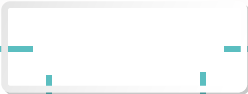 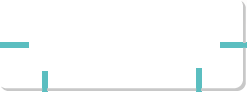 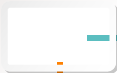 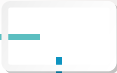 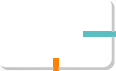 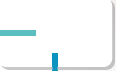 Mapa conceptual
It is a log tail manu fact that a reader will
It is a log tail manu fact that a reader will
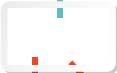 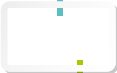 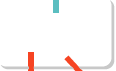 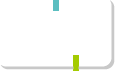 It is a log tail manu fact that It is a log tail
It is a log tail manu fact that It is a log tail
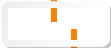 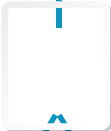 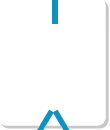 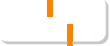 It is a log tail manu fact that
It is a log tail manu fact that a reader will that a reader will
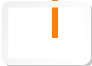 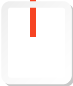 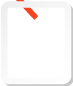 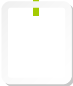 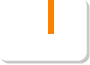 It is a log tail manu fact that
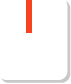 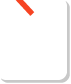 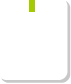 It is a log tail manu fact that
It is a log tail manu fact that
It is a log tail manu fact that
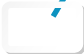 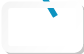 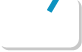 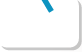 It is a log tail manu
It is a log tail manu
INSE
R
T
Y
OUR
TE
X
T
INSE
R
T
Y
OUR
TE
X
T
INSE
R
T
Y
OUR
TE
X
T
L
o
r
em ipsum dolor sit ame
t
,
c
onse
c
t
etuer
L
o
r
em ipsum dolor sit ame
t
,
c
onse
c
t
etuer
L
o
r
em ipsum dolor sit ame
t
,
c
onse
c
t
etuer
adipiscing eli
t
.
A
enean
c
ommodo ligula eget
adipiscing eli
t
.
A
enean
c
ommodo ligula eget
adipiscing eli
t
.
A
enean
c
ommodo ligula eget
dolo
r
.
A
enean massa.
C
um sociis n
a
t
oque
dolo
r
.
A
enean massa.
C
um sociis n
a
t
oque
dolo
r
.
A
enean massa.
C
um sociis n
a
t
oque
pen
a
tibus et ma
g
ni
s
.
pen
a
tibus et ma
g
ni
s
.
pen
a
tibus et ma
g
ni
s
.
OPTION
OPTION
OPTION
OPTION
01
02
03
04
L
OREM IPSUM
INSE
R
T
Y
OUR
TE
X
T
INSE
R
T
Y
OUR
TE
X
T
INSE
R
T
Y
OUR
TE
X
T
INSE
R
T
Y
OUR
TE
X
T
INSE
R
T
Y
OUR
TE
X
T
L
o
r
em ipsum dolor sit ame
t
,
c
onse
c
t
etuer
L
o
r
em ipsum dolor sit ame
t
,
c
onse
c
t
etuer
L
o
r
em ipsum dolor sit ame
t
,
c
onse
c
t
etuer
L
o
r
em ipsum dolor sit ame
t
,
c
onse
c
t
etuer
adipiscing eli
t
.
A
enean
c
ommodo ligula eget
adipiscing eli
t
.
A
enean
c
ommodo ligula eget
adipiscing eli
t
.
A
enean
c
ommodo ligula eget
adipiscing eli
t
.
A
enean
c
ommodo ligula eget
dolo
r
.
A
enean massa.
C
um sociis n
a
t
oque
dolo
r
.
A
enean massa.
C
um sociis n
a
t
oque
dolo
r
.
A
enean massa.
C
um sociis n
a
t
oque
dolo
r
.
A
enean massa.
C
um sociis n
a
t
oque
pen
a
tibus et ma
g
ni
s
.
pen
a
tibus et ma
g
ni
s
.
pen
a
tibus et ma
g
ni
s
.
pen
a
tibus et ma
g
ni
s
.